Inscripción al  PDM  (año 2)
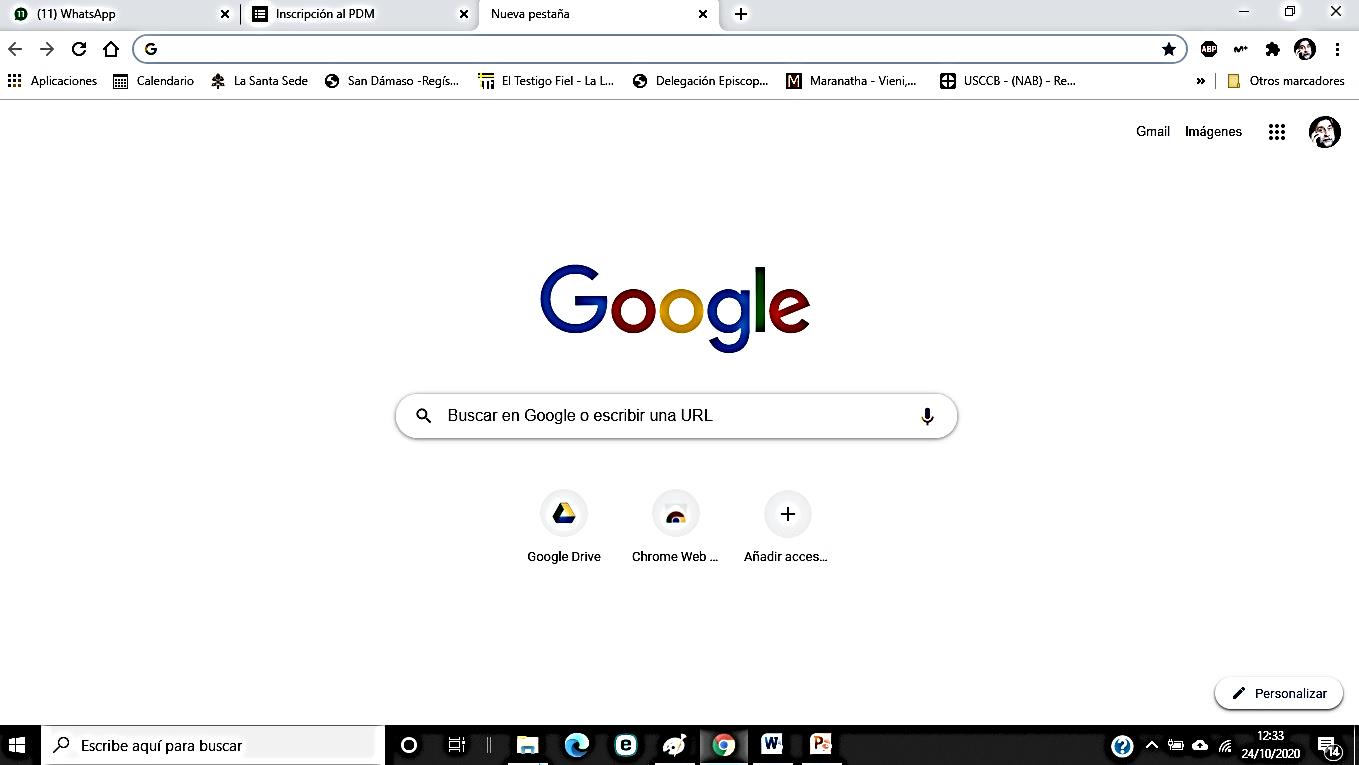 Inscripción al  PDM  (año 2)
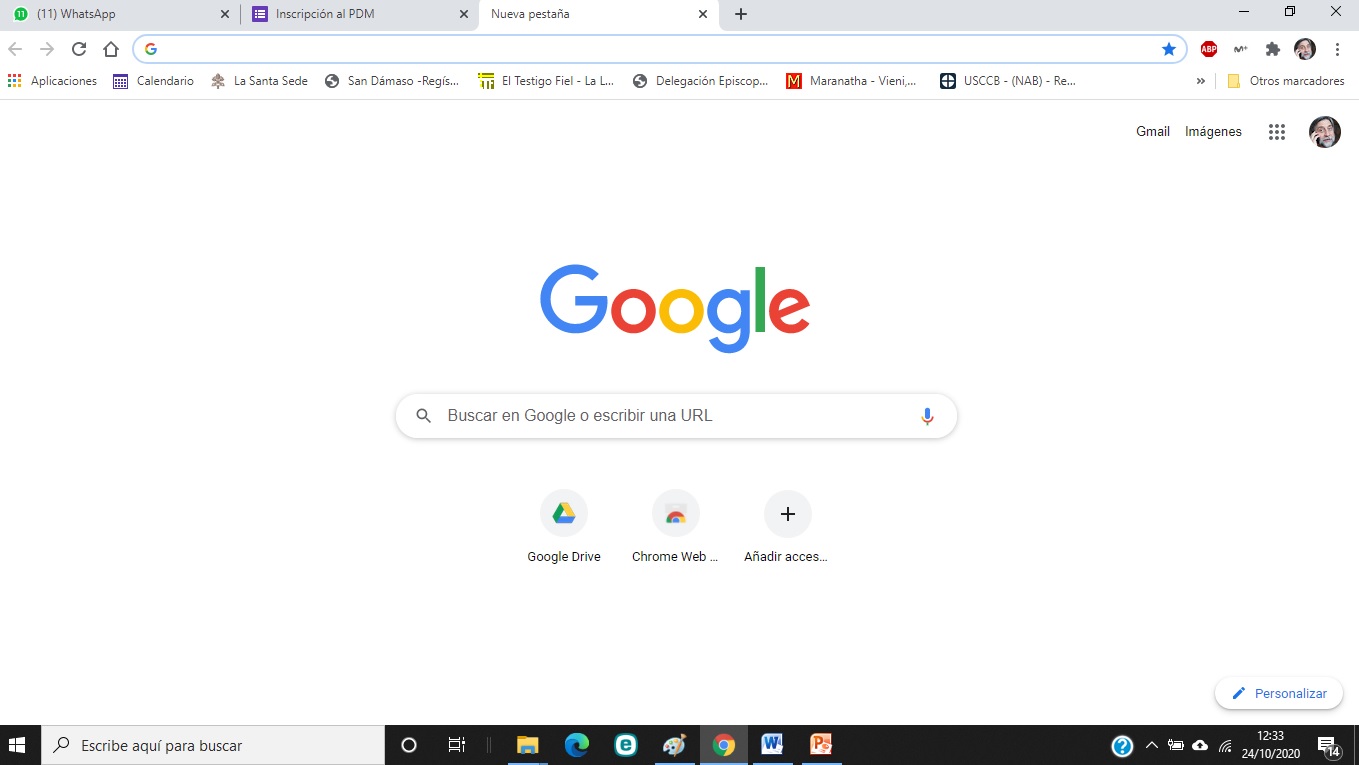 https://docs.google.com/forms/d/e/1FAIpQLSfuqmoF_Ns7yXT_XzcMqB1uagUU1RoyZ4iqRaxcmSvq0IPy5g/viewform
Inscripción al  PDM  (año 2)
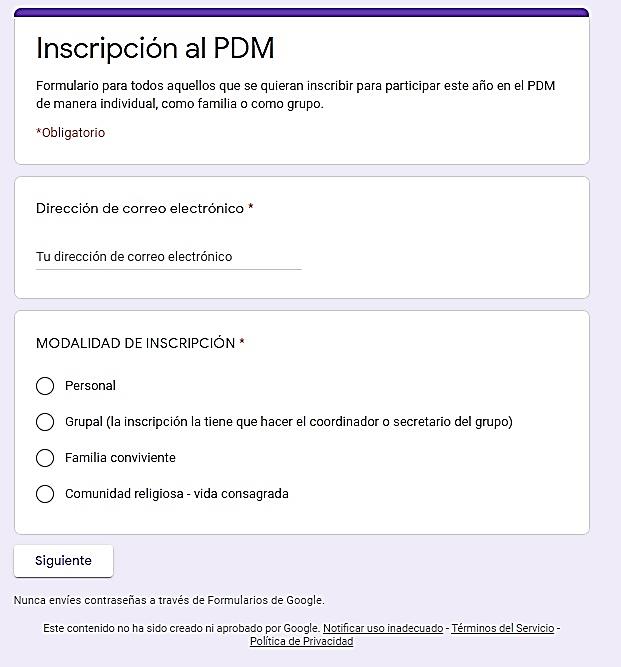 Elegir modalidad
Inscripción al  PDM  (año 2)
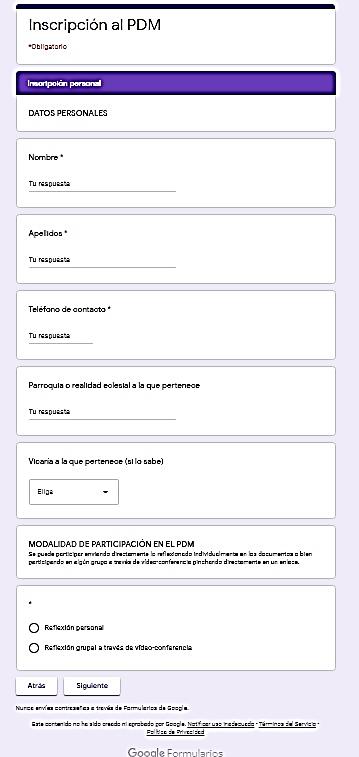 Elegir modalidad
○ Reflexión personal.
○ Reflexión grupal a través de vídeo conferencia.
Inscripción al  PDM  (año 2)
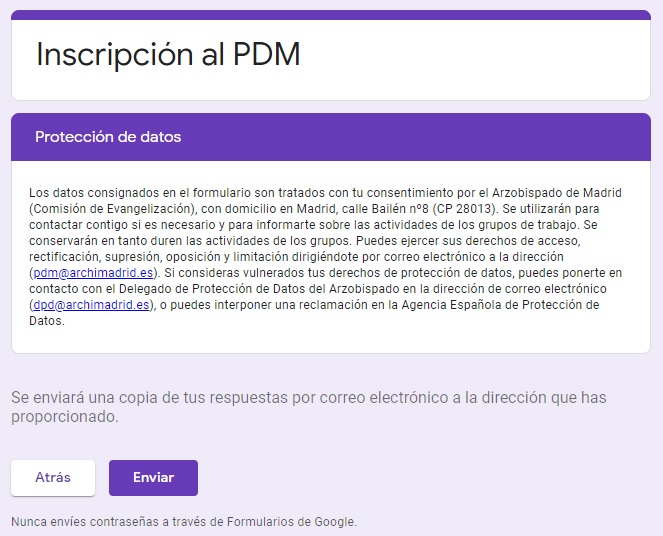